陕旅版
四年级下册
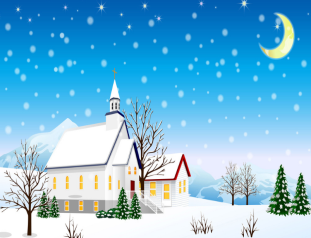 Unit3 Is It Snowing?
第二课时
WWW.PPT818.COM
>>Review
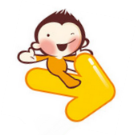 Magic fingers
rain    snow    cloud     sky  
wind      raincoat      glasses
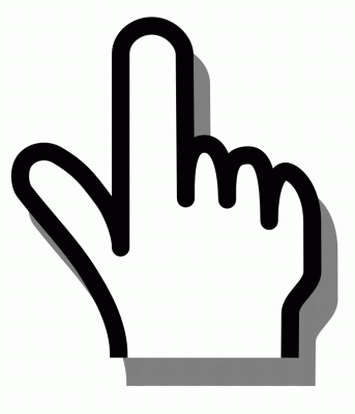 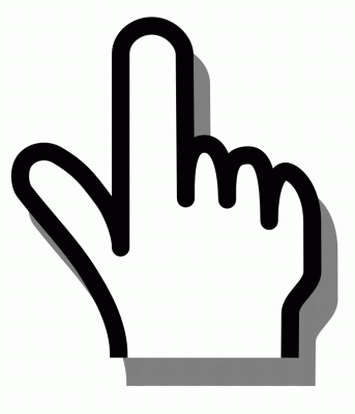 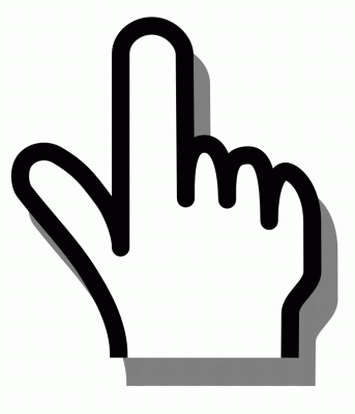 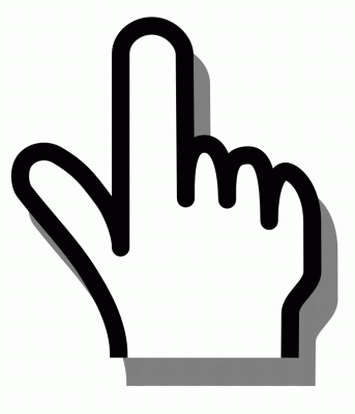 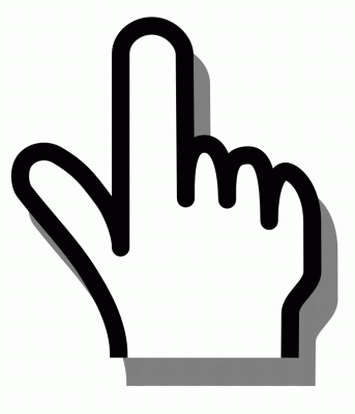 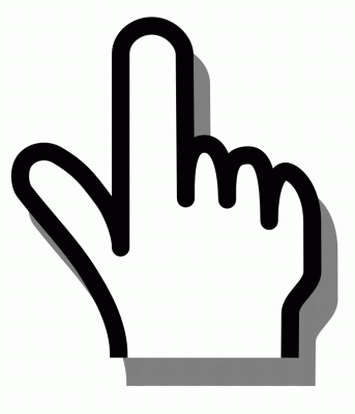 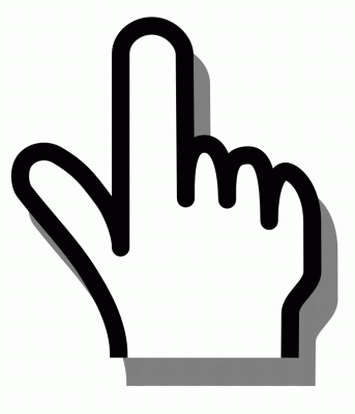 >>Review
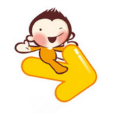 What’s missing?
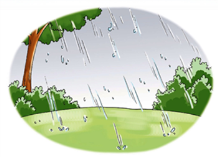 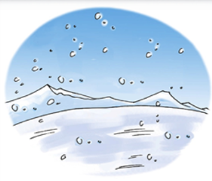 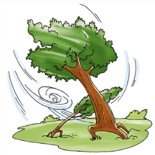 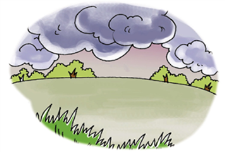 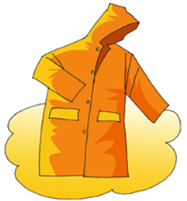 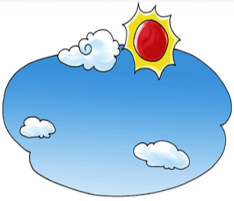 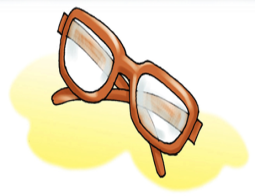 >>Warm-up
Free talk
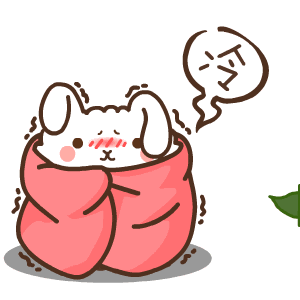 Oh, I’m very cold.
I need a coat. 
Do you have a coat?
>>Lead-in
Think and match
What do you need?
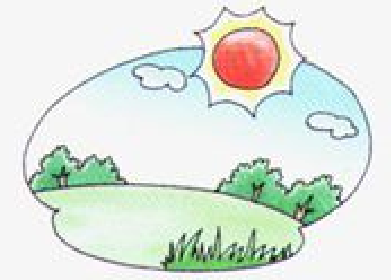 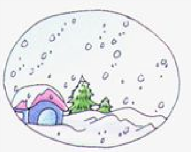 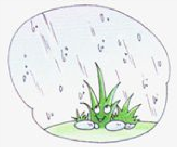 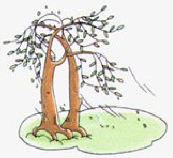 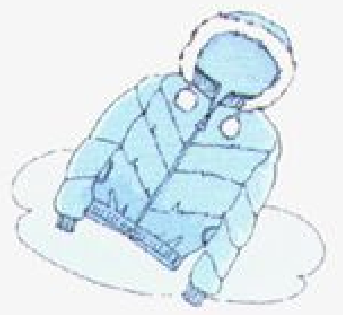 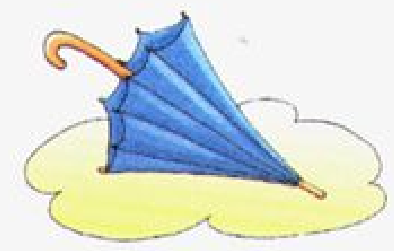 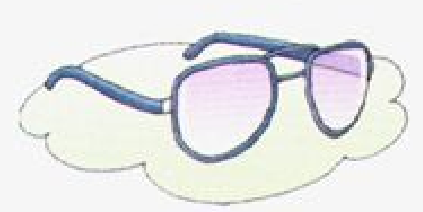 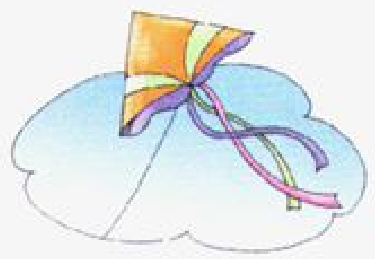 >>Presentation
Ask and answer
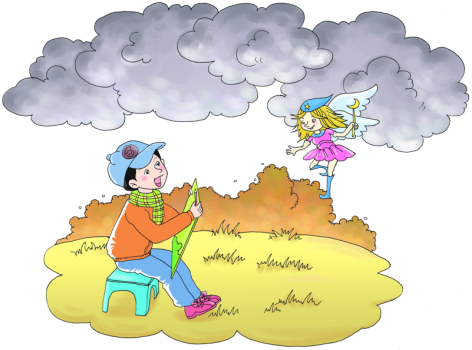 Is it snowing?
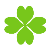 No, it isn’t. But there are many clouds.
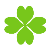 >>Presentation
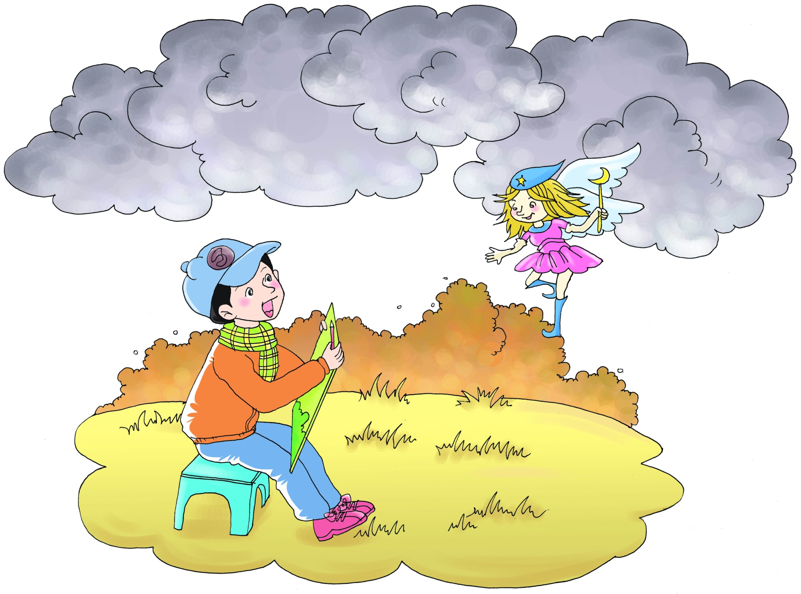 Look at the clouds in the sky. Let’s go home.
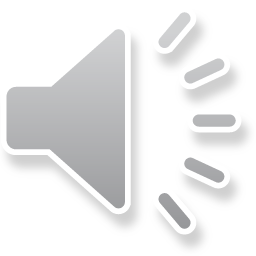 OK.
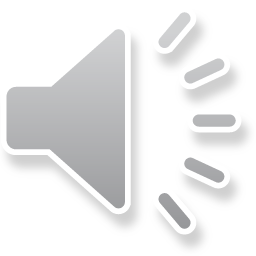 >>Presentation
Ask and answer
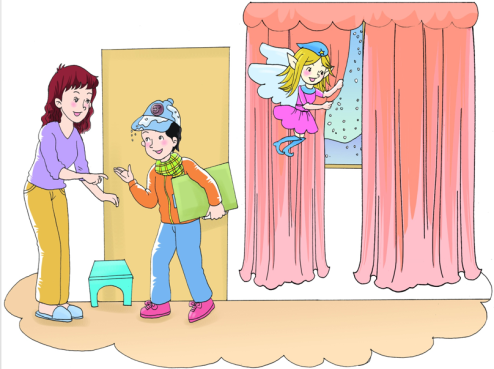 Is it snowing now?
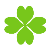 Yes, it is.
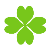 >>Presentation
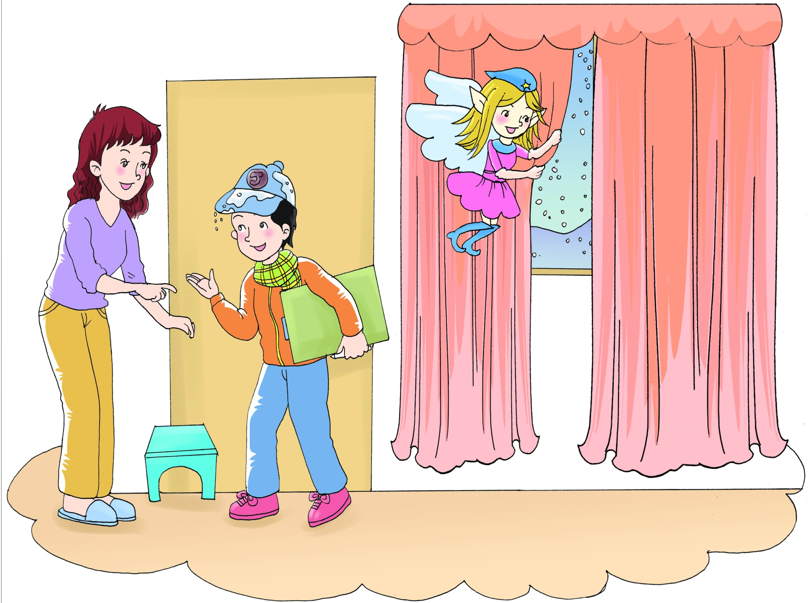 Is it snowing, dear?
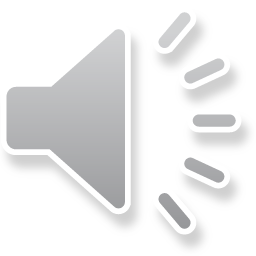 Look, how beautiful!
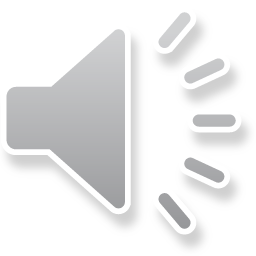 Yes, it is.
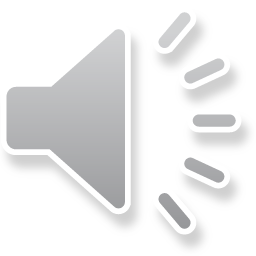 >>Presentation
Ask and answer
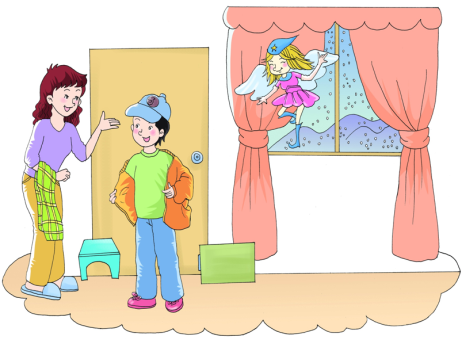 Are there any clouds in the sky?
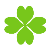 No, there aren’t. There is some snow.
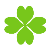 >>Presentation
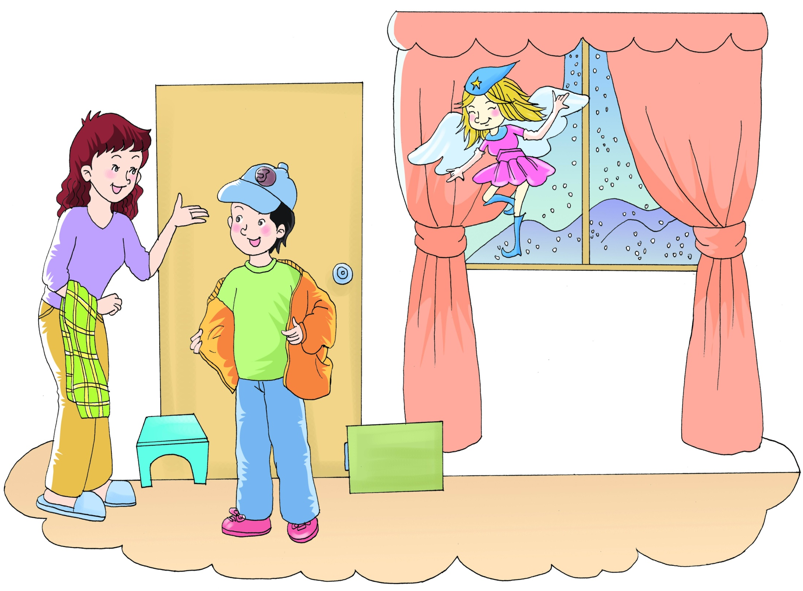 Is there a wind?
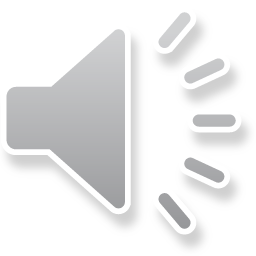 No. It’s snowing. But there’s no wind.
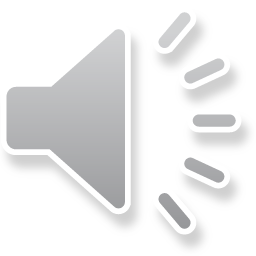 >>Presentation
Let’s talk
Listen and say
Liu: Look at the clouds in the sky.        
       Let’s go home.
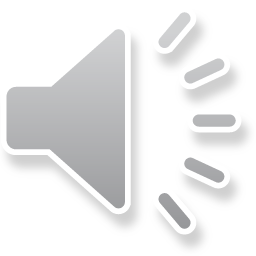 Aggie: OK.
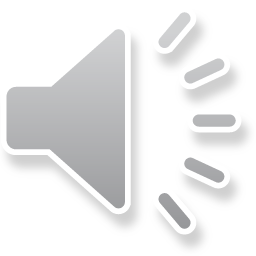 Mom: Is it snowing, dear?
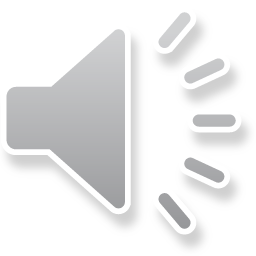 Liu: Yes, it is.
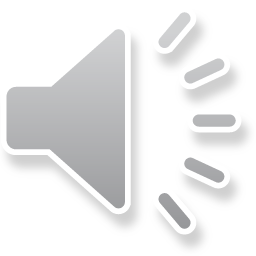 Aggie: Look, how beautiful!
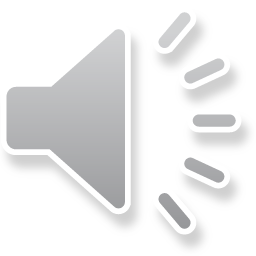 Mom: Is there a wind?
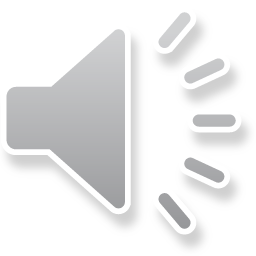 Liu: No. It’s snowing. But there’s no wind.
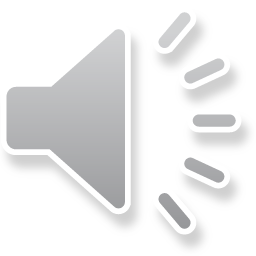 >>Practice
Show time
小组合作，练习对话并表演，其他同学评价。
good
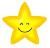 great
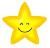 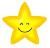 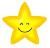 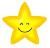 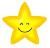 Excellent
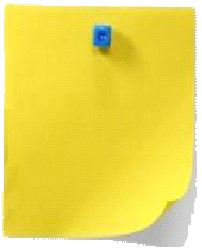 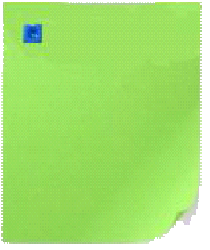 Act in roles.
(分角色演）
Read together.
(齐读)
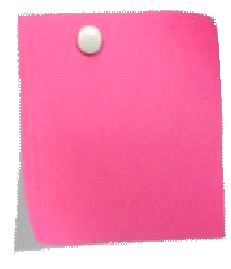 Read in roles.
（分角色读）
>>Practice
2-3人一组，先朗读再表演课文故事吧。
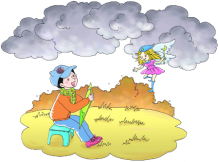 2
1
3
>>Practice
请将下列句子变成一般疑问句
变疑问句只需将be动词
提到句首，句尾加问号。
The dog/It is sleeping.
Is the dog/it sleeping?
The cat/It is eating.
Is the cat/it eating?
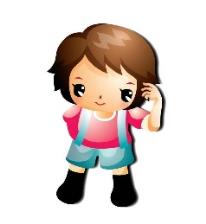 >>Presentation
Look and write
… is/are doing …
Li Shan is reading a book.
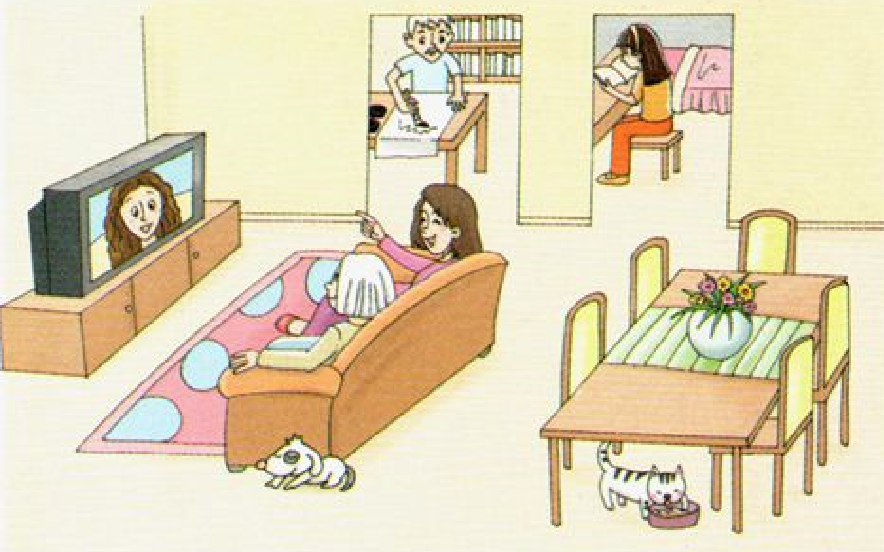 Grandpa is writing.
Grandma and Mom are 
watching TV.
The dog is sleeping.
The cat is eating.
>>Practice
Look, ask and answer
A: Is he/she ..?
B: Yes, he/she is./
No, he/she isn’t.
A: Are they …?
B:Yes, they are./ No, they aren’t.
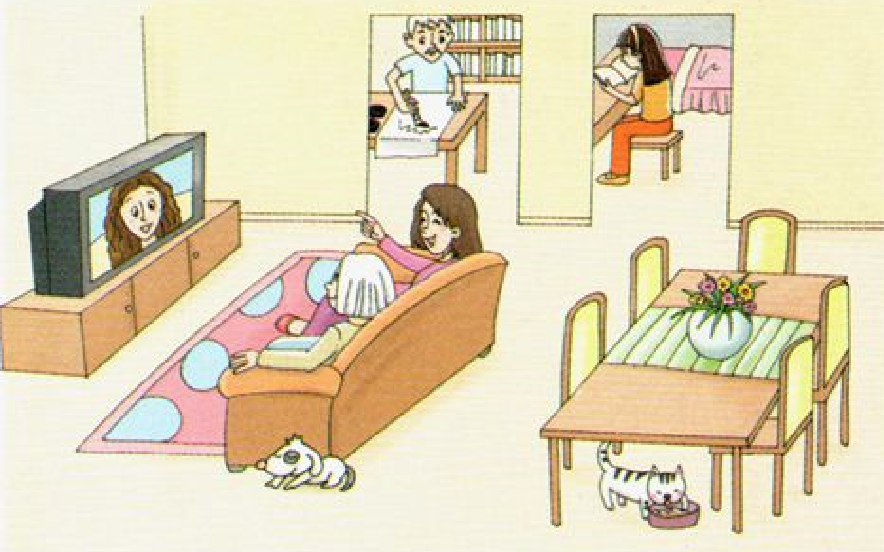 >>Practice
请将下列句子变成一般疑问句
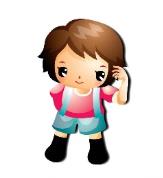 Li Shan/She is reading a book.
Is Li Shan/She reading a book?
Grandpa/He is writing.
Is Grandpa/he writing?
Grandma and Mom/They are watching TV.
Are Grandma and Mom/they watching TV?
>>Summary
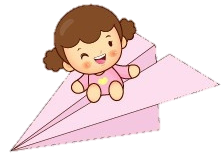 本课所学现在进行时的一般疑问句？
-Is it raining/snowing?
-Yes, it is./No, it isn’t.
-Is there a wind?
-No. It’s snowing. But there’s 
no wind.
>>Homework
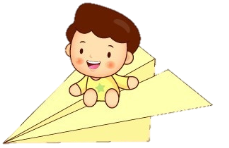 1.听课文录音并跟读，按照正确的语音、语调朗读并表演课文对话。2.用本节课所学的现在进行时句型结构，向自己的家人提问，并操练该句型。
3.预习B Let’s learn more。
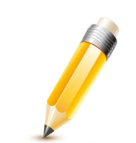 close